МАУДО Верхнесергинская ДШИВыразительные средства графики. Точка. Линия. Пятно.
ИЗОСТУДИЯ 
Преподаватель:  Чекасина Марина Владимировна.
Мир насекомых. Точка.
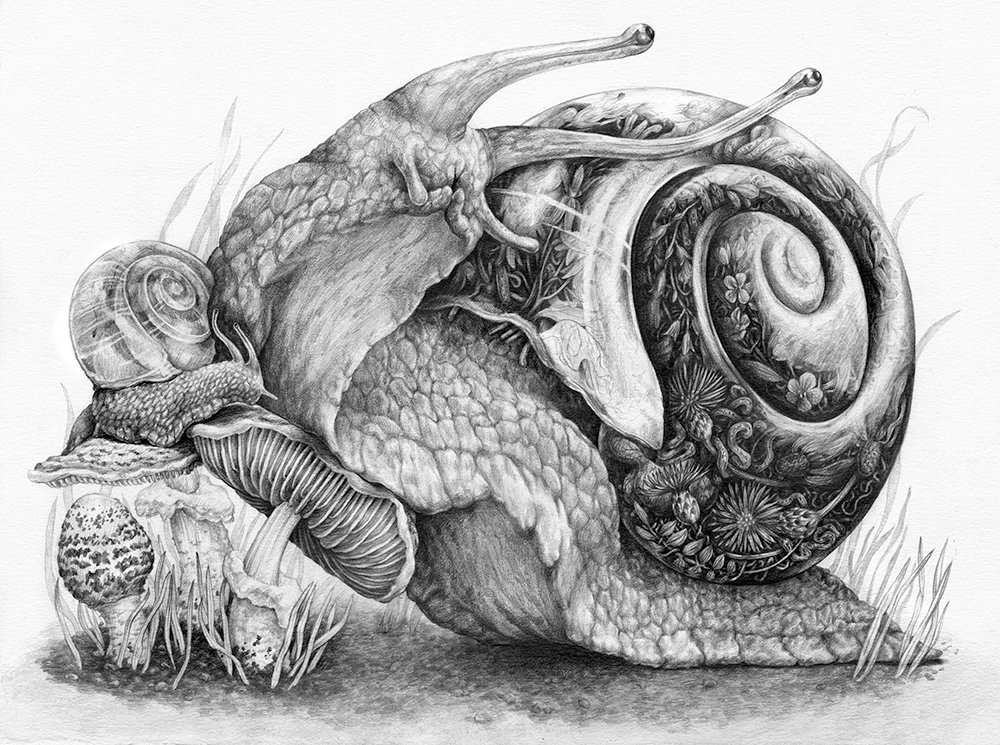 Цель:  Научиться работать   «точкой» как одним из средств выразительности в графике.
Задачи:-развитие навыков работы  графическими материалами- организация рабочего места-  знакомство с «точкой»- как одним из средств    выразительности в графике - развитие воображения
    - развитие кругозора



 Материал: Бумага А3, маркер
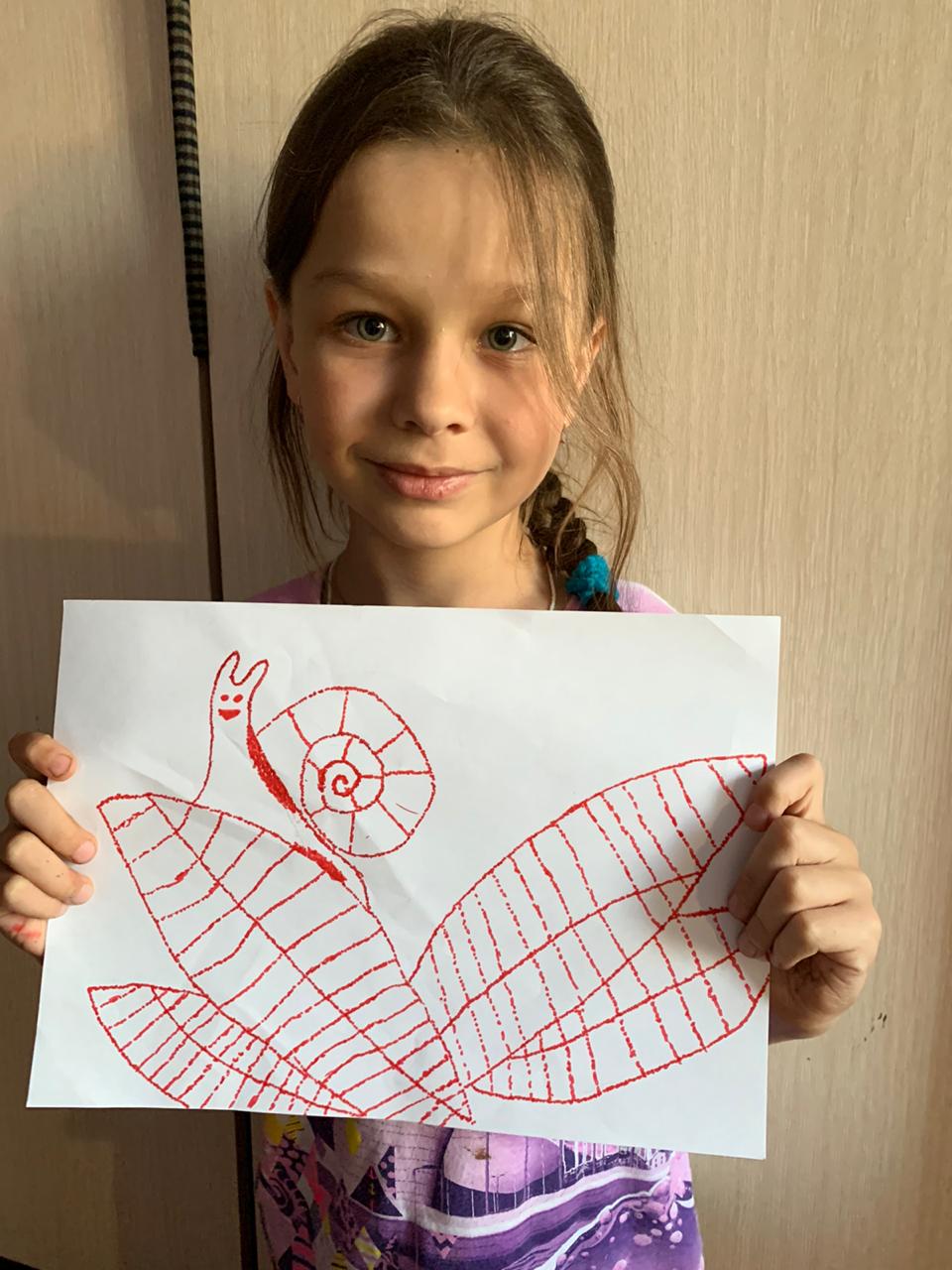 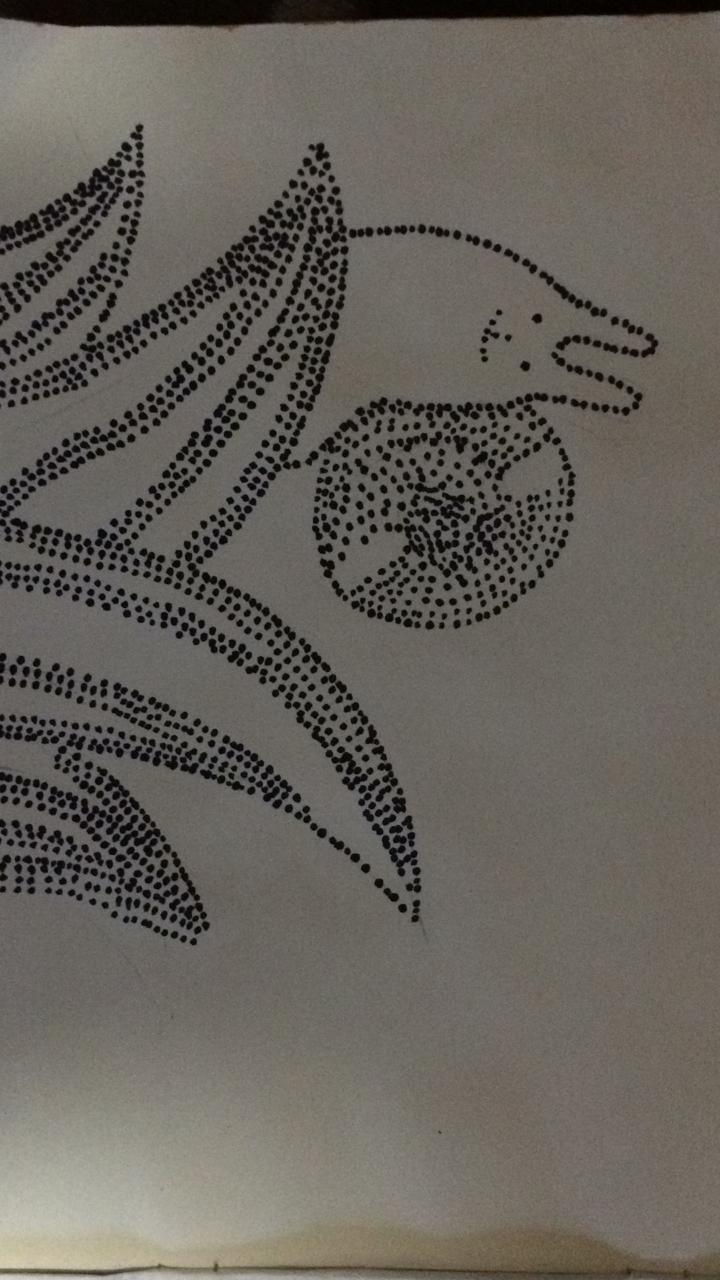 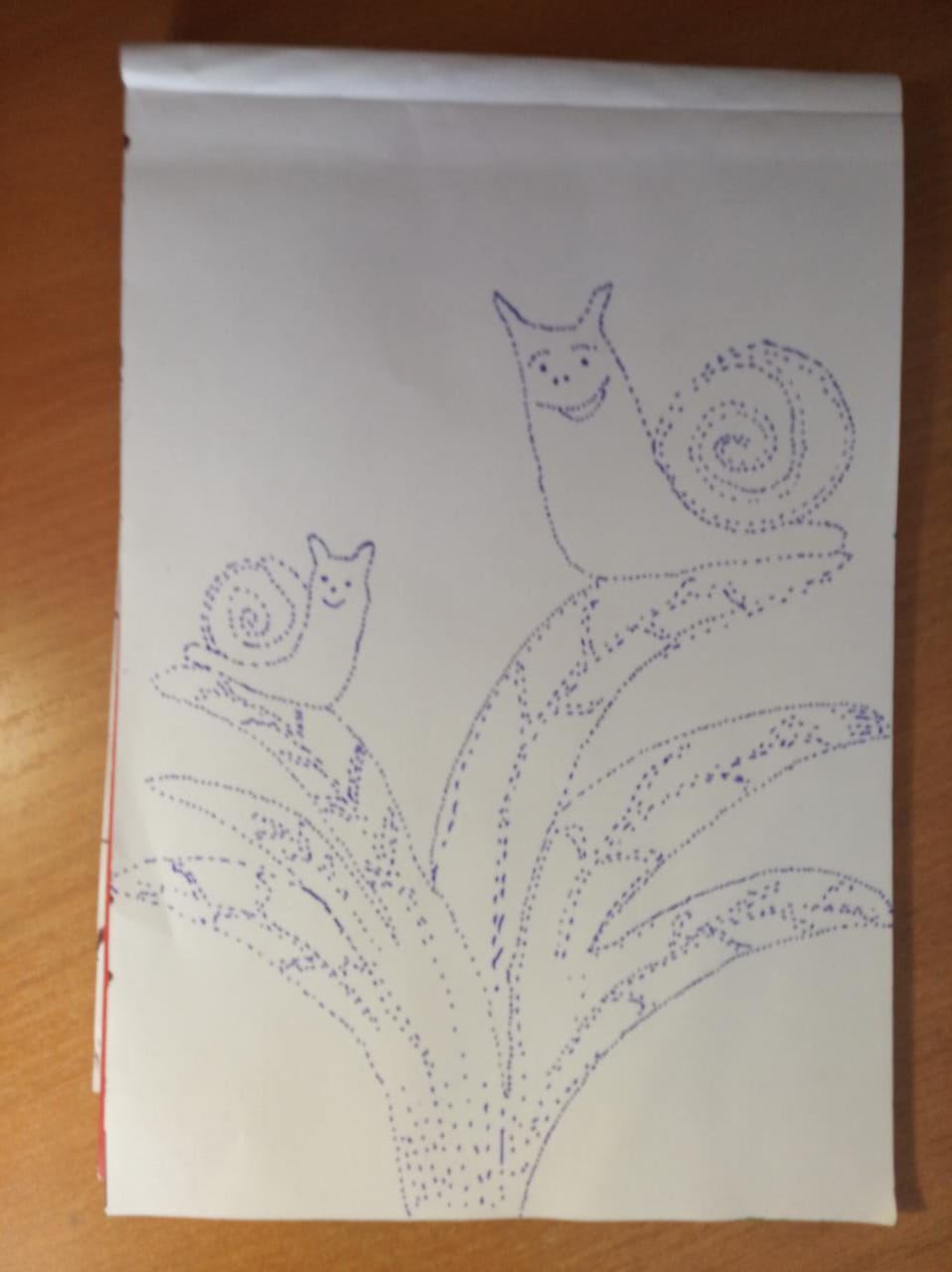 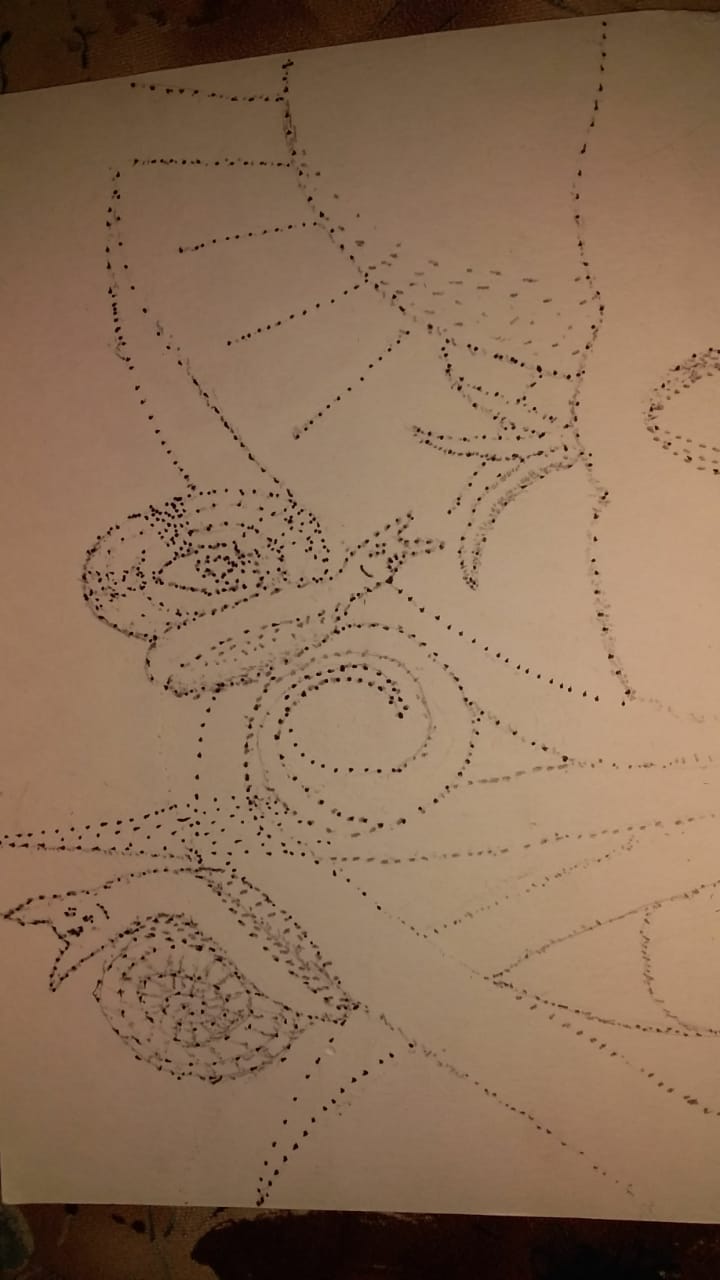 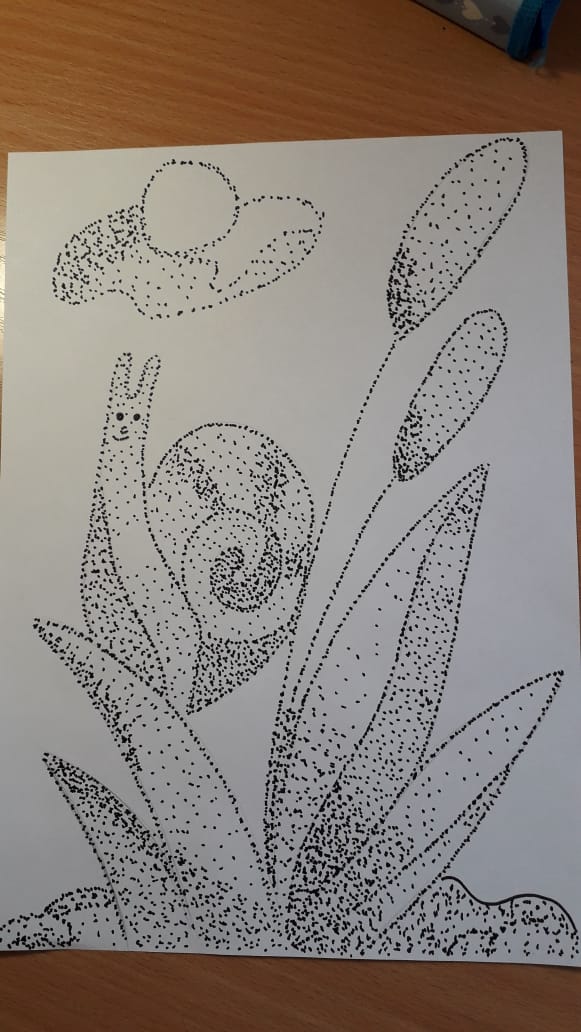 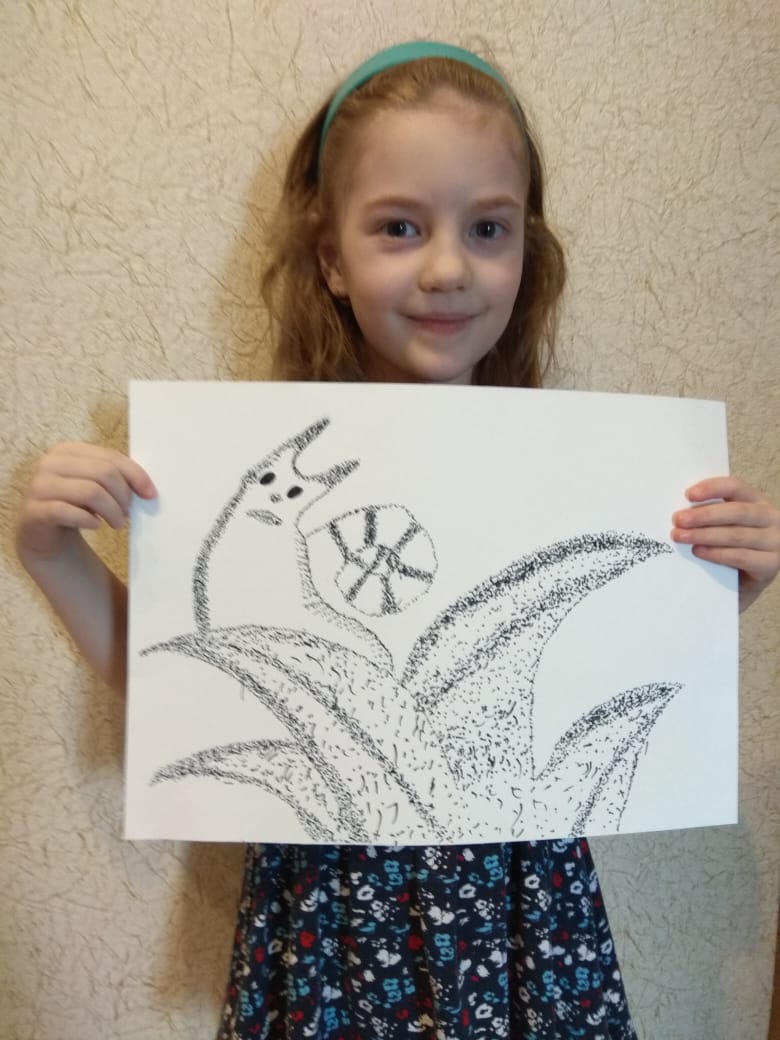 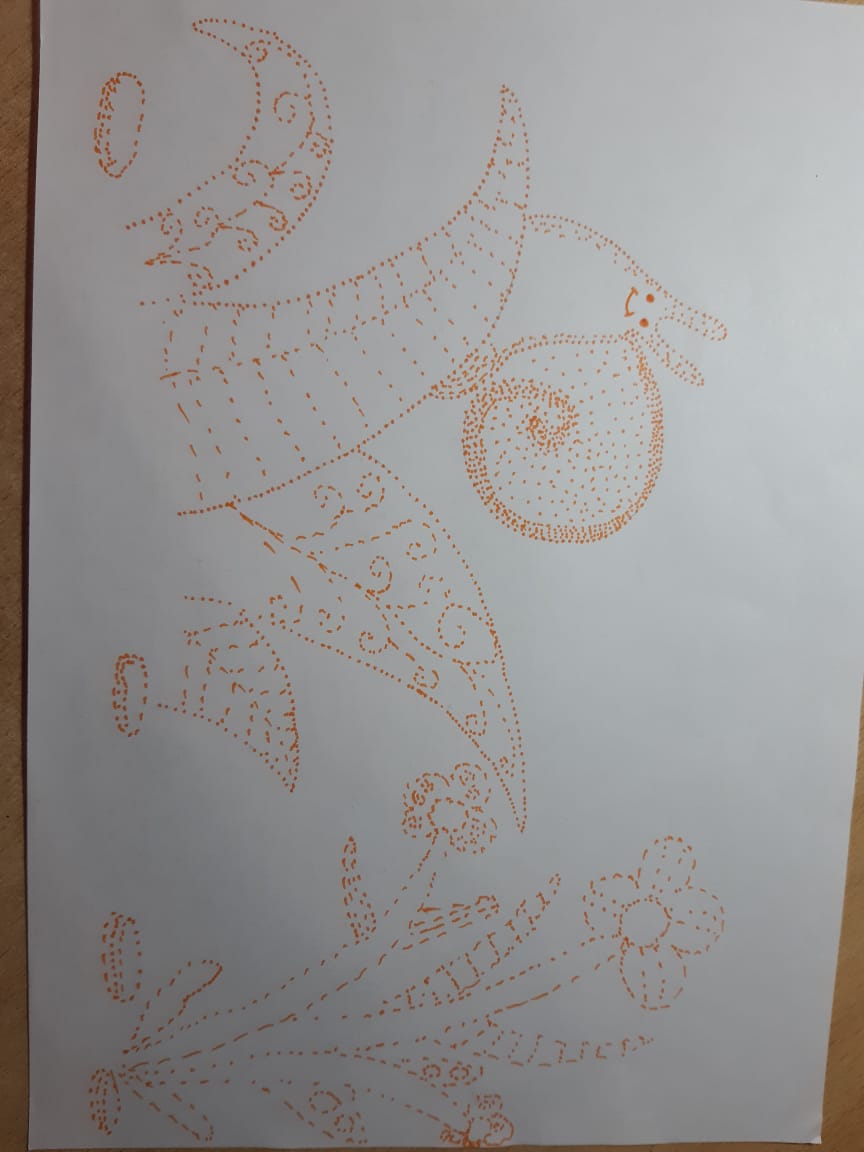 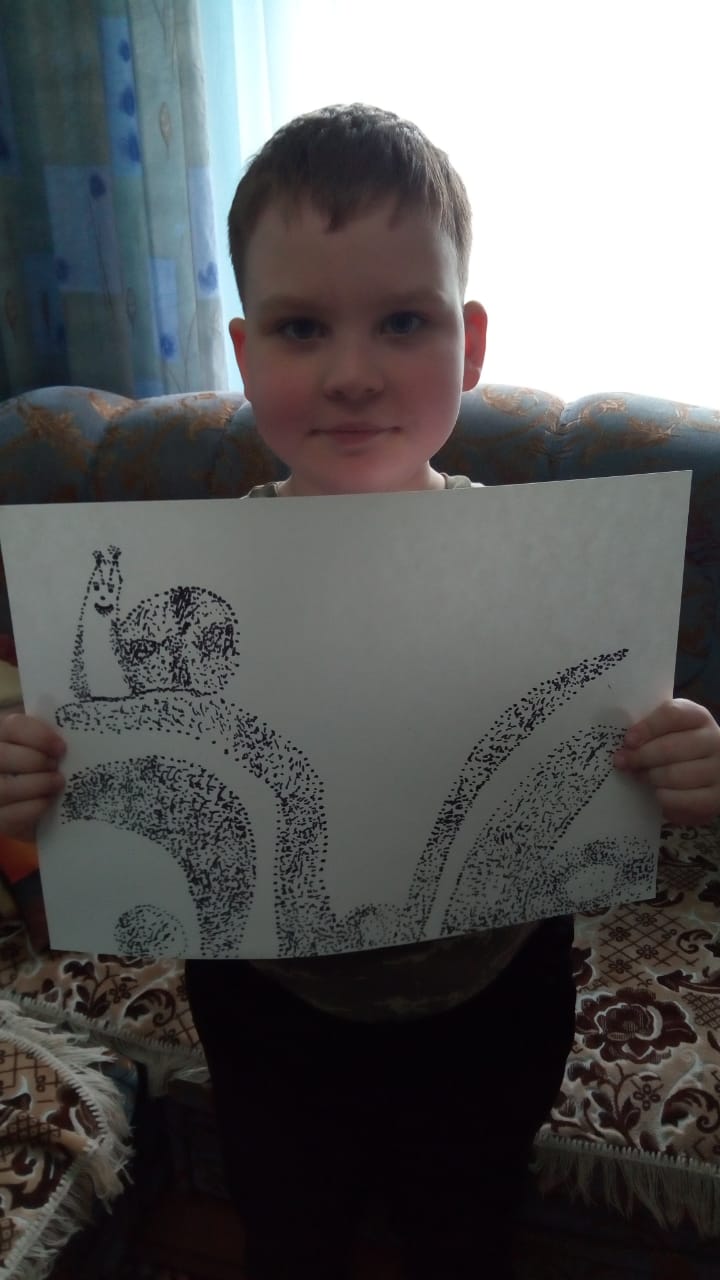 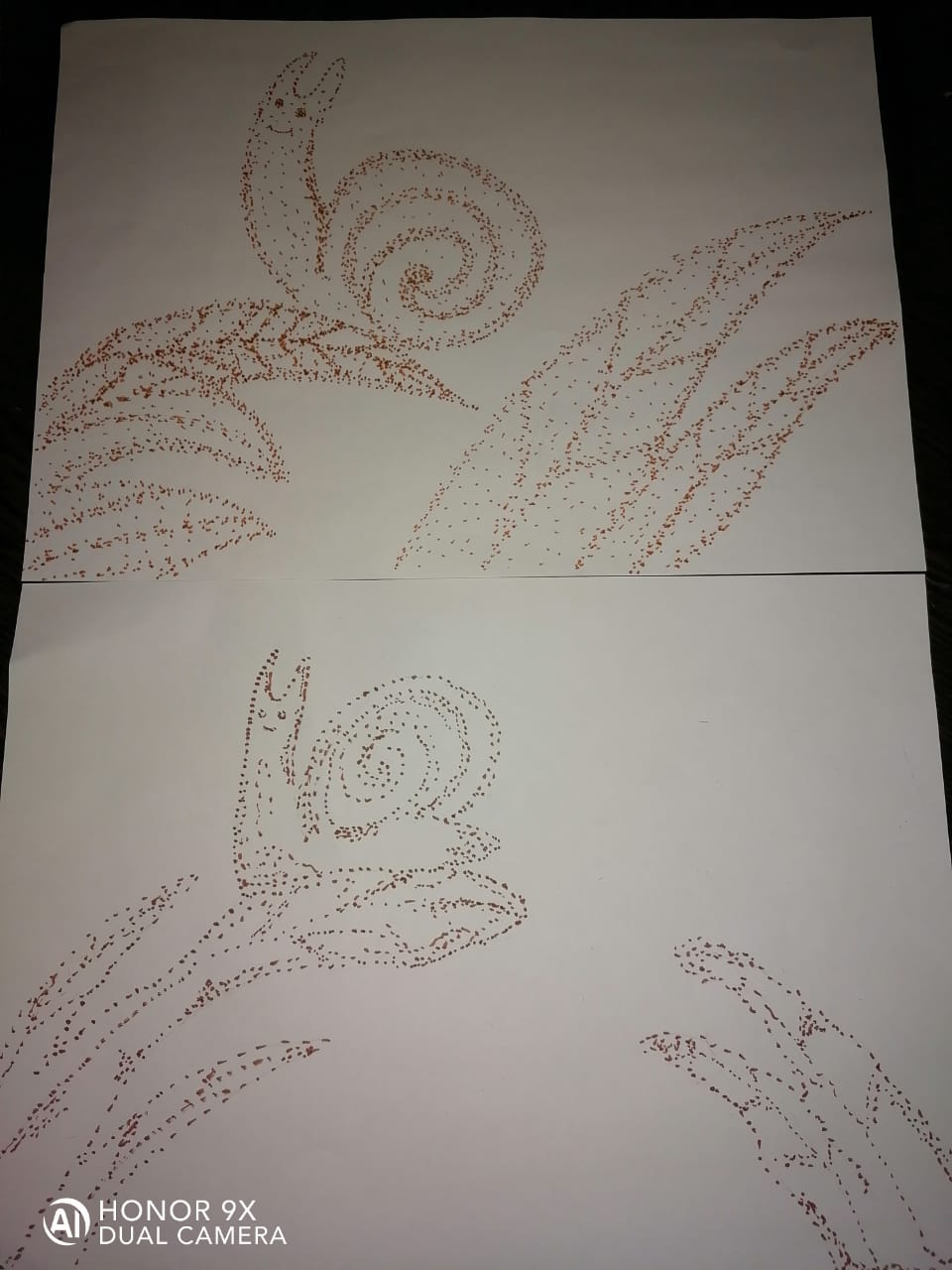 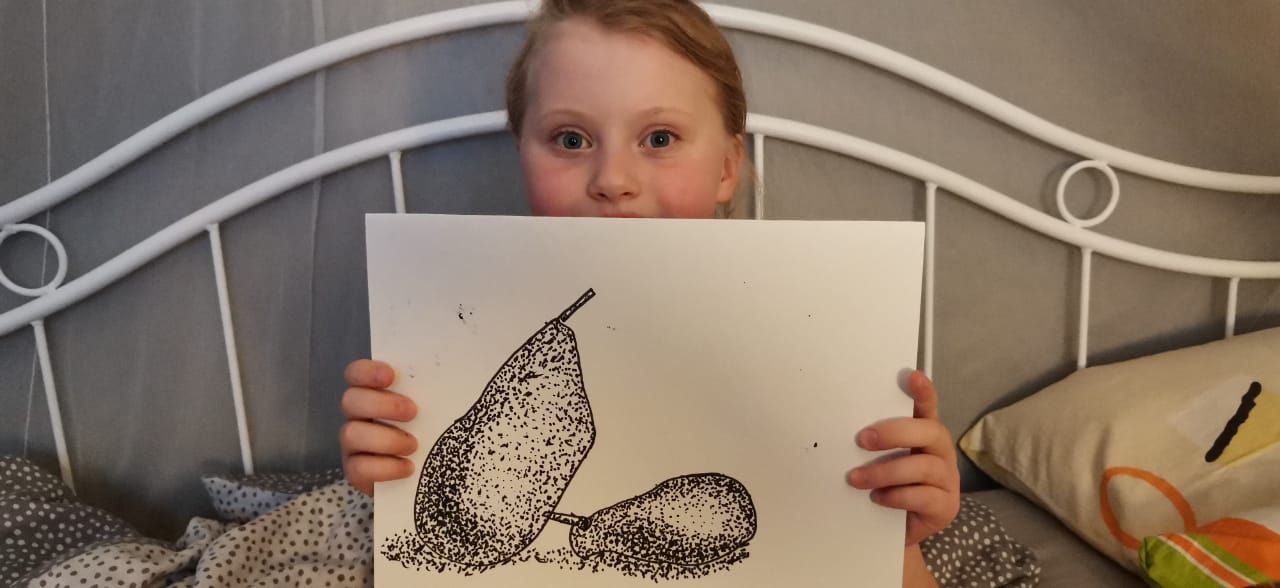 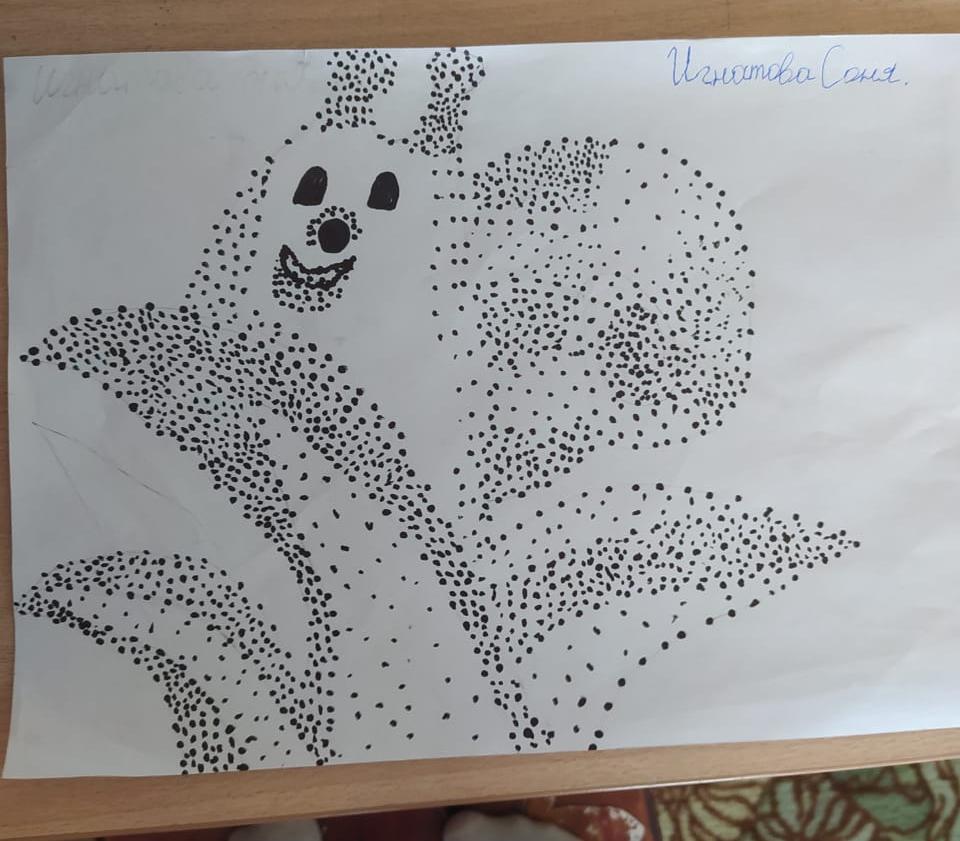 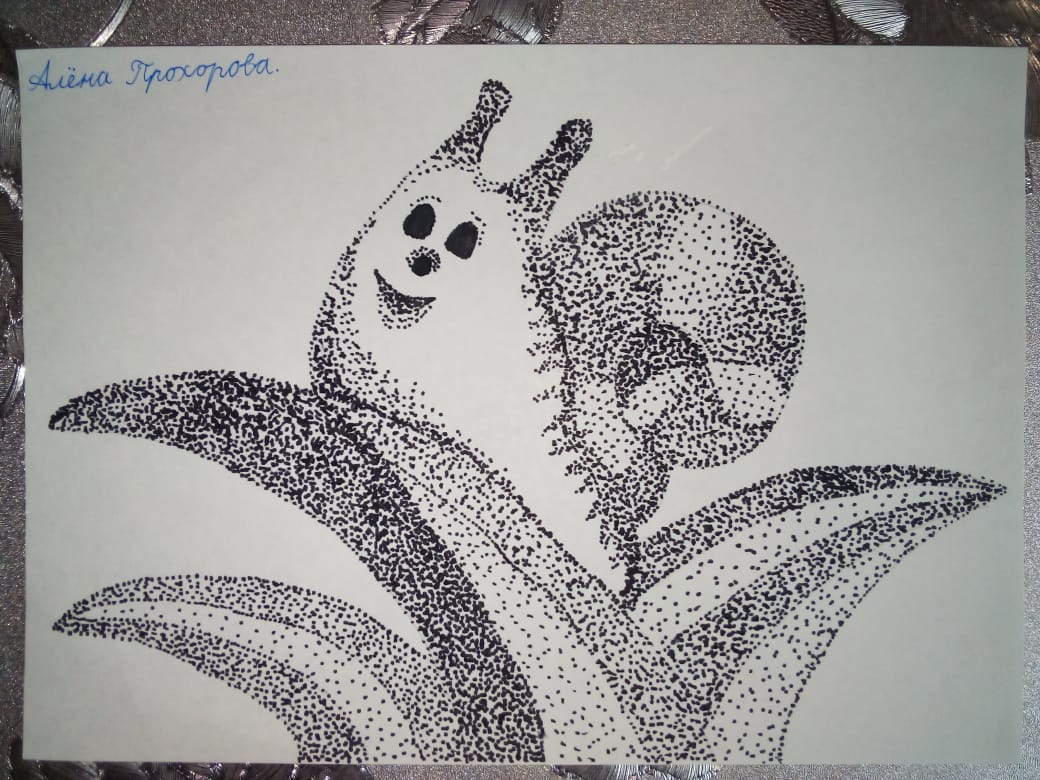 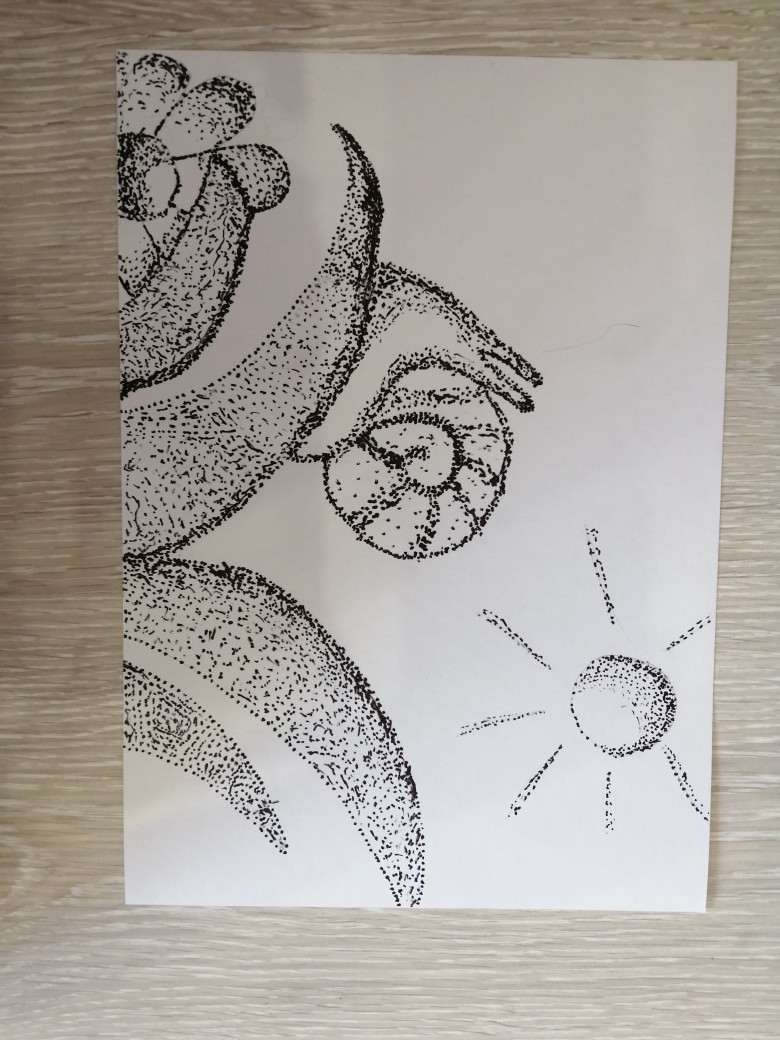 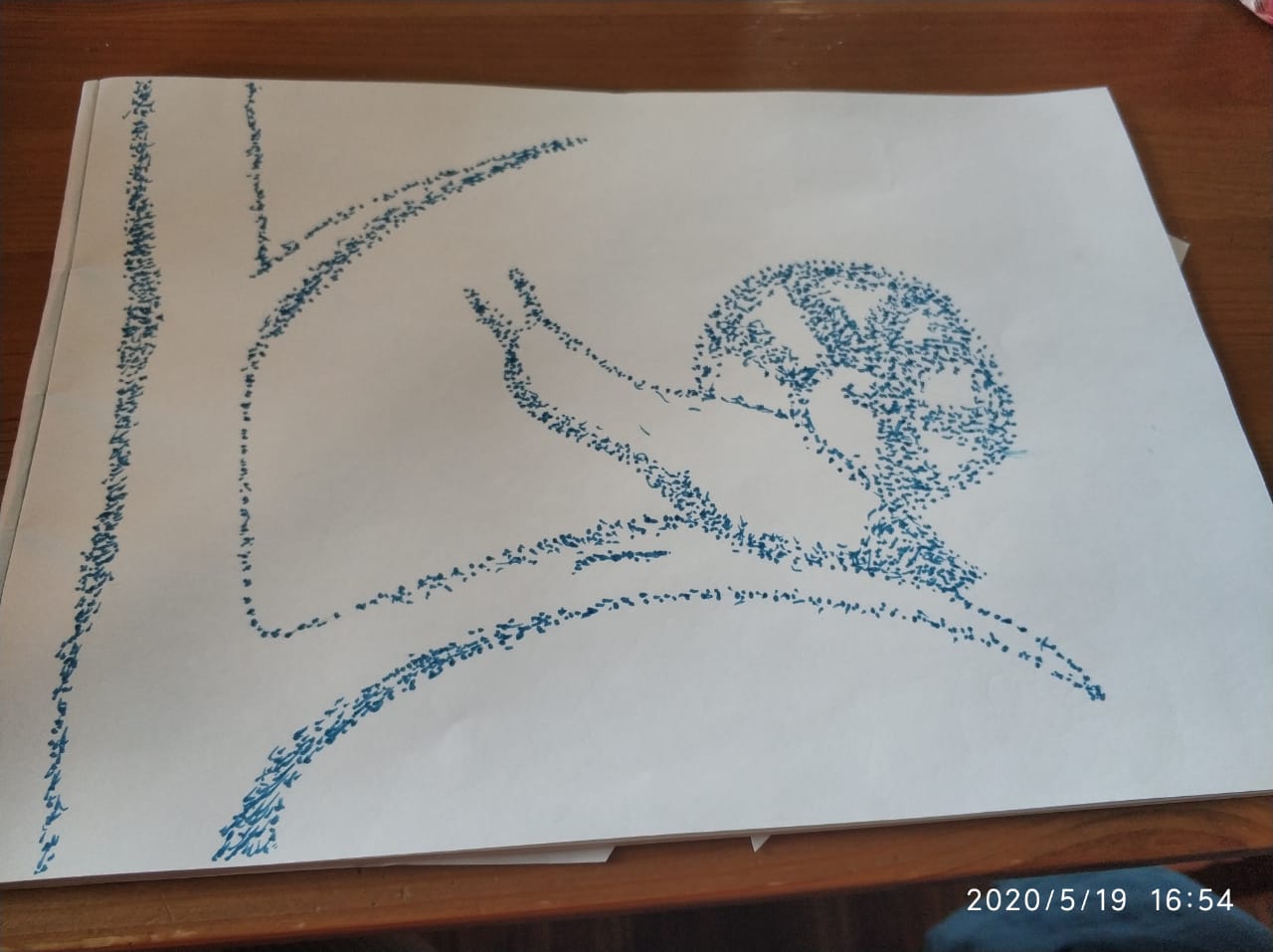 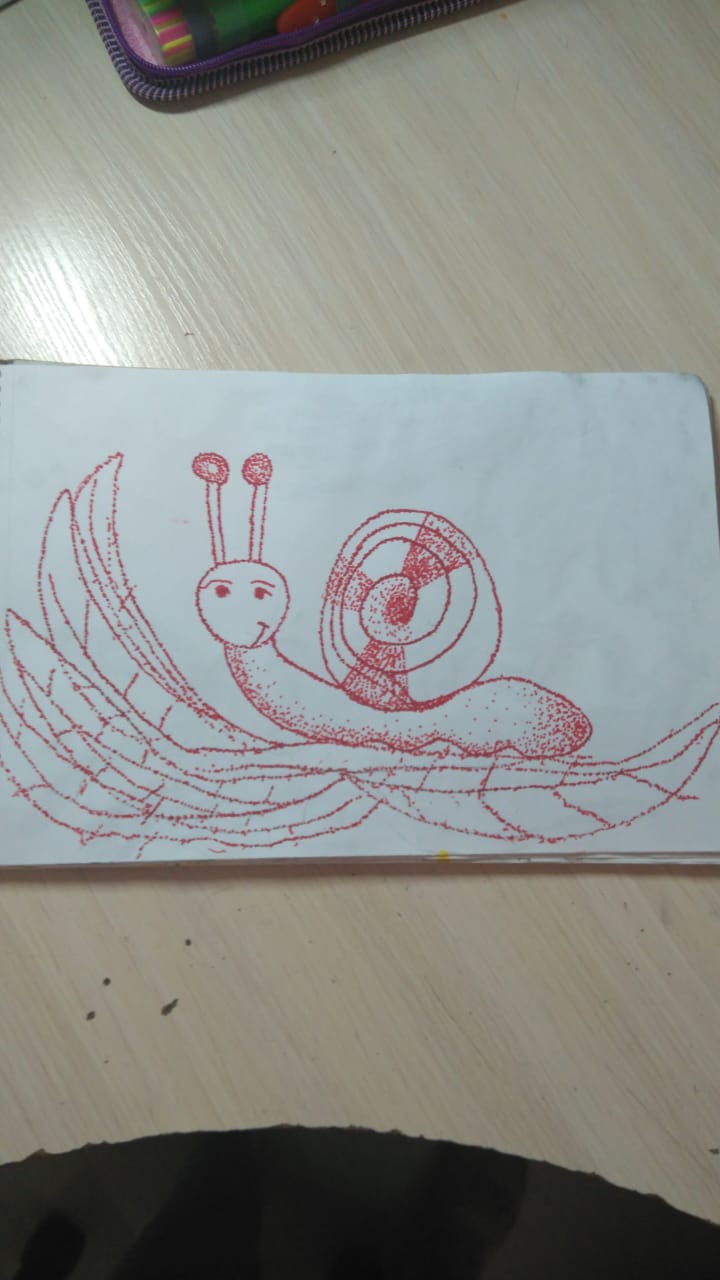